PLANIFICACIÓN  CLASES VIRTUALESSEMANA N° 28FECHA : 09- Octubre-2020
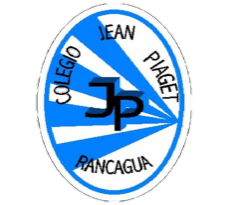 Colegio Jean Piaget
Mi escuela, un lugar para aprender y crecer en un ambiente saludable
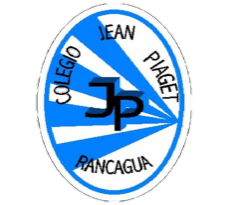 Reglas para una buena clase
Puntualidad
tener materiales solicitados
Ser respetuoso con el profesor y sus compañeros
Mantener micrófono apagado y cámara encendida(solo si el alumno quiere)
Dudas o consultas
Estar atento a la clase online
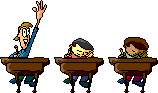 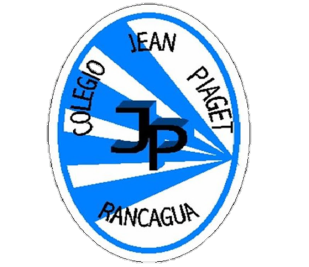 InicioActivación Conocimientos Previos
RECORDEMOS
¿Qué es una problemática? 

¿ Qué es una oportunidad?
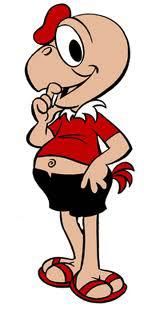 FUENTES DE ENERGÍA
Fuente de energía es un fenómeno físico o químico del que es posible explotar su energía con fines económicos o biofísicos.
Encontrando 3 tipos: 
Energía Hidráulica.
Energía Eólica.
Energía Solar.
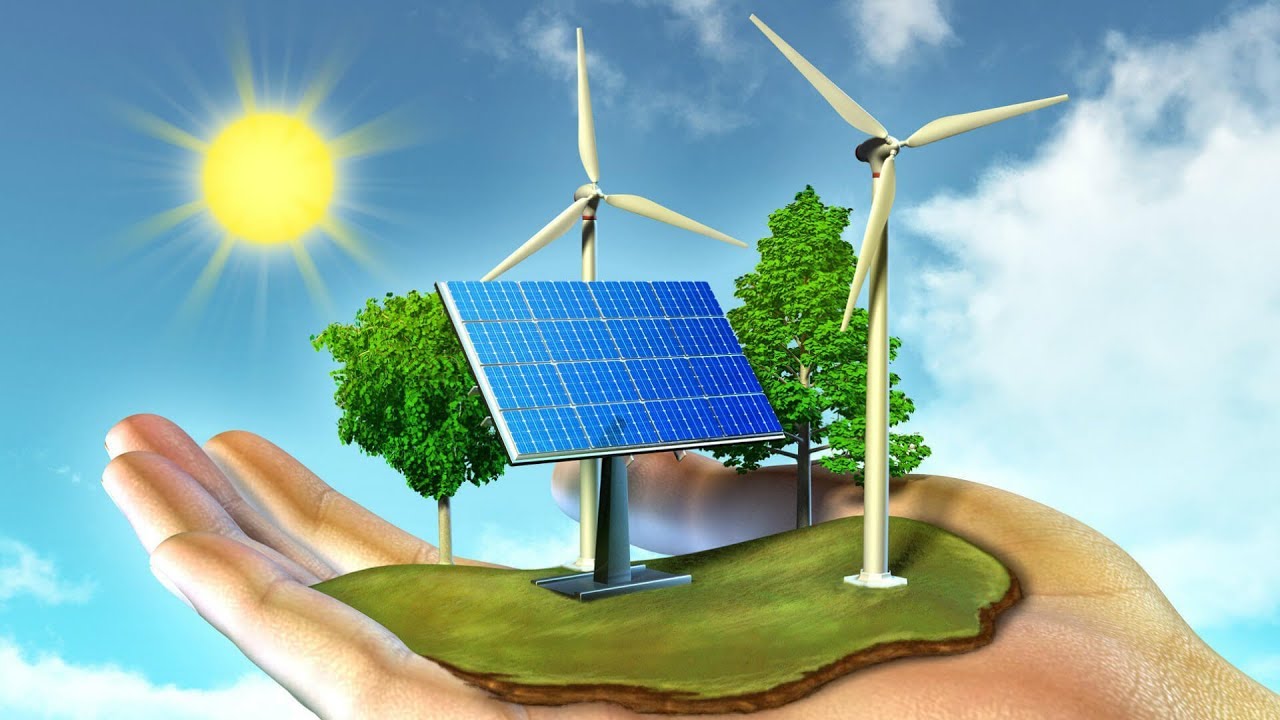 EJEMPLOS
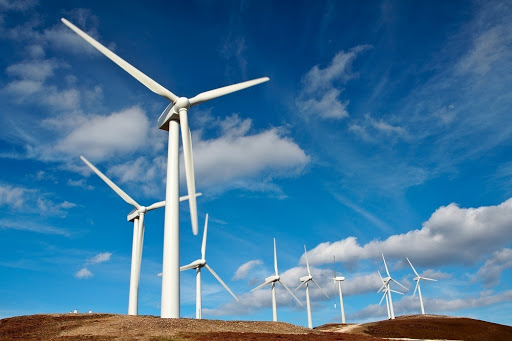 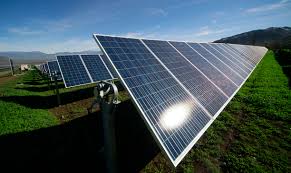 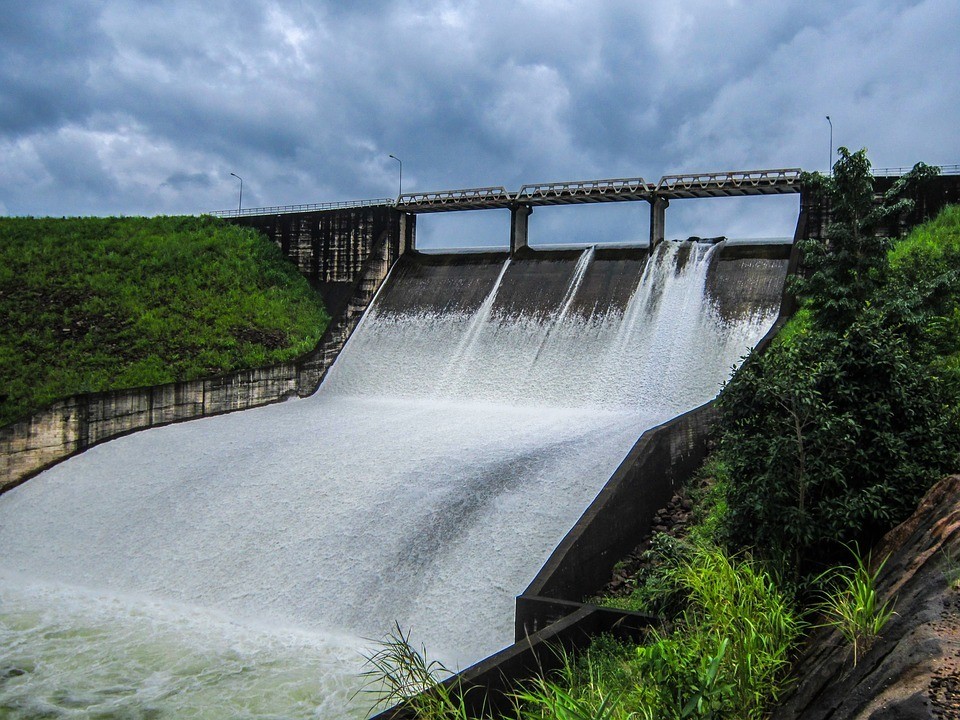 CONTAMINACIÓN
La contaminación es la presencia o acumulación de sustancias en el medio ambiente que afectan negativamente el entorno y las condiciones de vida, así como la salud o la higiene de los seres vivos. Con este significado también se suele utilizar el concepto de contaminación ambiental.
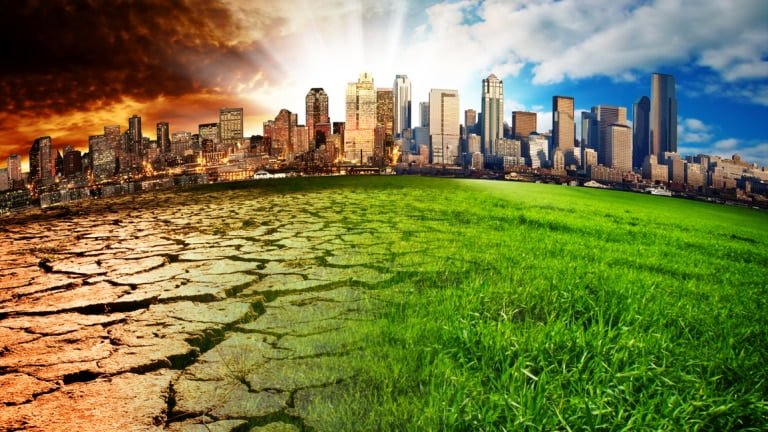 VIVIENDAS
La vivienda inadecuada se caracteriza, entre otros factores, por la baja calidad de la construcción, la carencia de servicios básicos, la inseguridad de la tenencia y la precaria situación de los atributos urbanos de los barrios; lo cual, en conjunto, acarrea una alta vulnerabilidad social y económica.
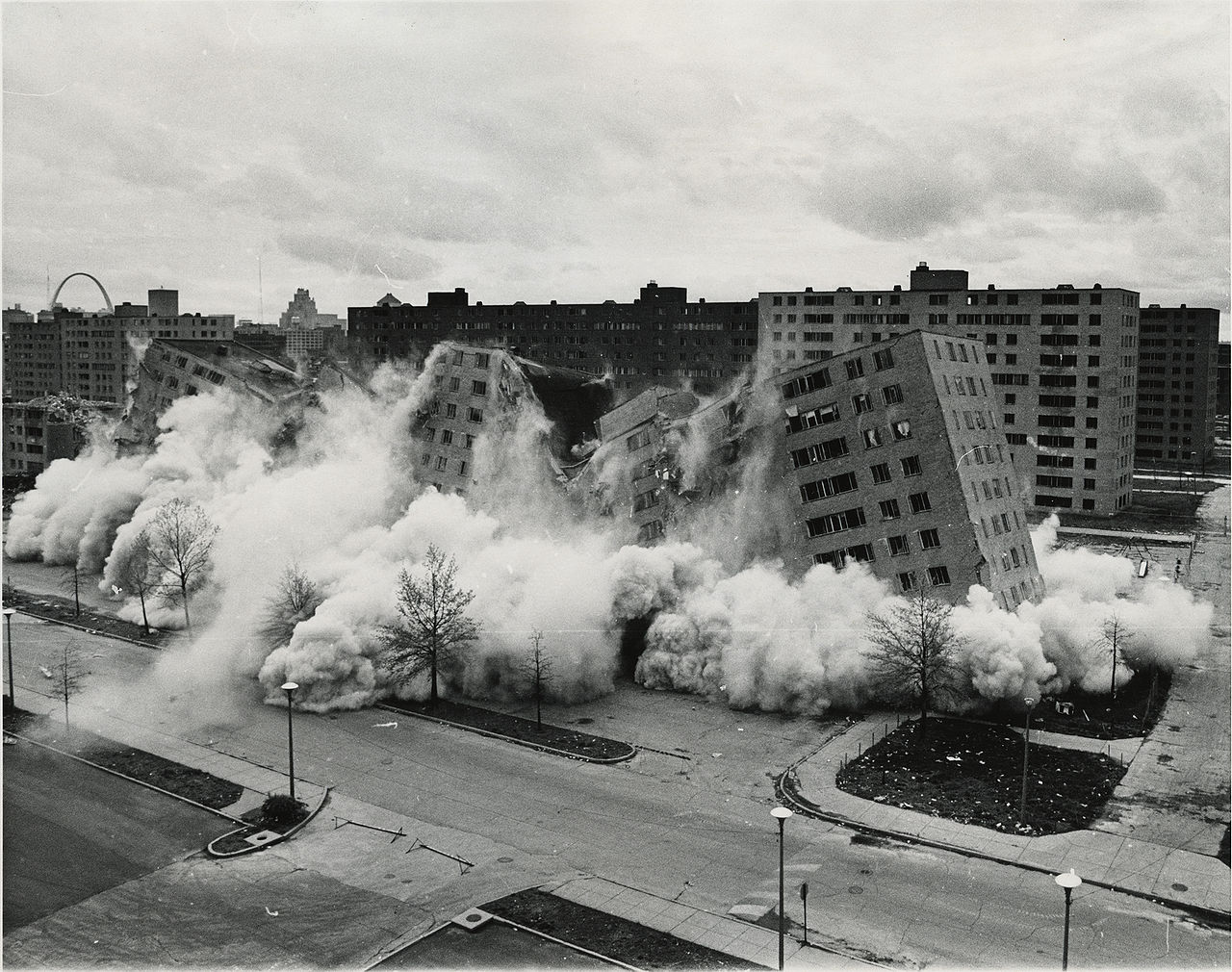 MANOS A LA OBRA
Observa cada una de las imágenes y escribe si es una problemática o una oportunidad.
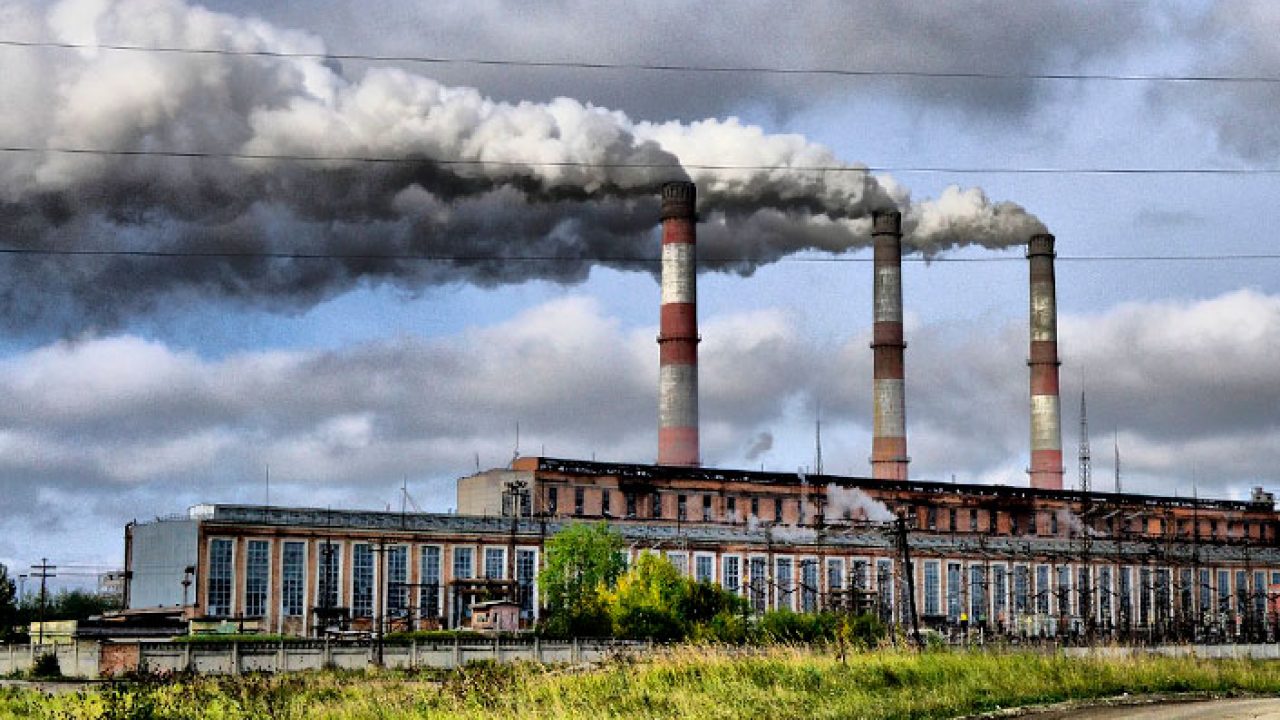 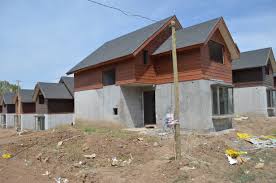 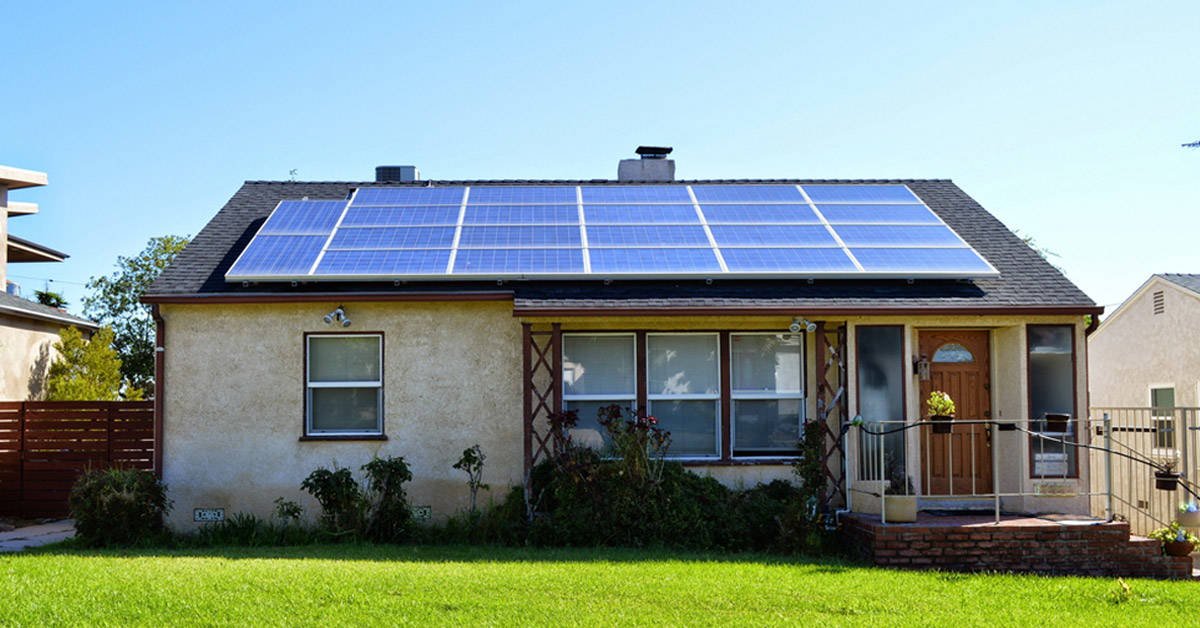 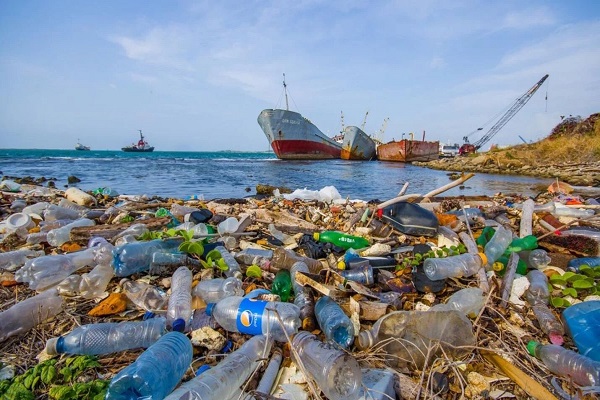 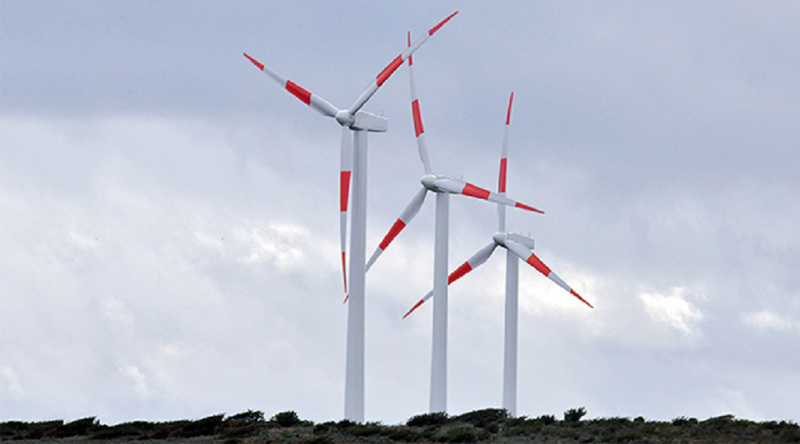 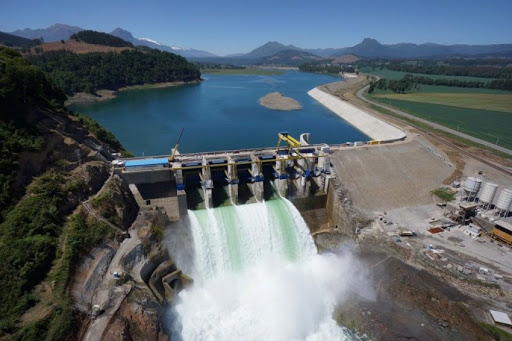 Ahora que ya identificaste algunas problemáticas u oportunidades, es momento de buscar algunas soluciones para esas problemáticas.
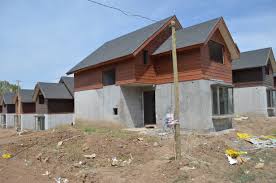 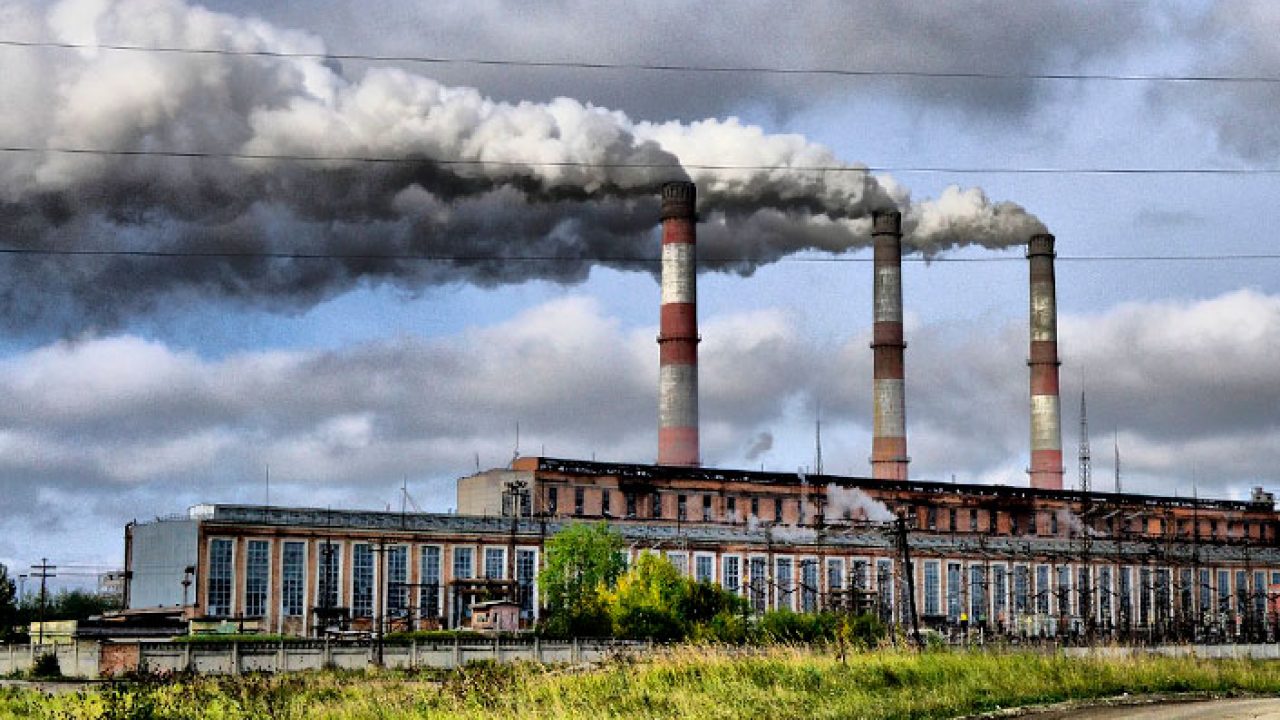 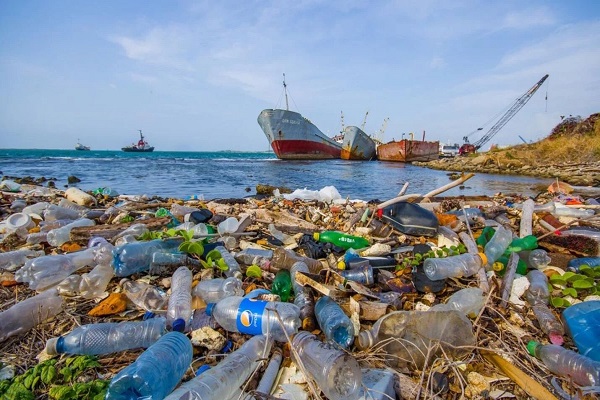 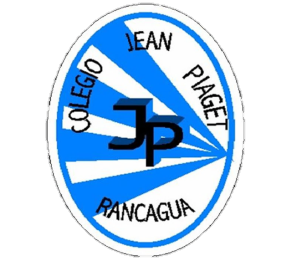 TICKET DE SALIDA
ASIGNATURA Tecnología
SEMANA 28
CIERRE
Nombre: _______________________________________
¿Qué tipo de problemática puedes observar a diario en tú sector o comuna? Explica 

 ¿ Qué tipo de oportunidades crees que son necesarias para que tú sector o comuna sea mucho mejor? Fundamenta
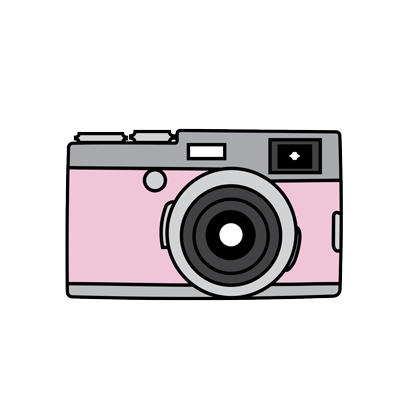 Enviar fotografía de este ticket de salida al: 
Correo: Alicia.cuellar@colegio-jeanPiaget.cl